Ovarian cycle
Ovarian cycle
- It occurs in the cortex of ovary and started after puberty.
- Each ovary functions alternatively every other month.
 - It is repeated every lunar month (every 28 days) till menopause.
At birth, the ovary contains about two million primary oocyte. Thereafter most of them degenerate and, by puberty, when ovulation begins only about 40,000 primary oocytes are left in the ovary.
- During each cycle 10-15 primary follicles developed but one or more continue and other atrophied.
Stages of the ovarian cycle:
 (I) Changes in the cortex of the ovary:
The cortical cells proliferated and differentiated into 2 layers.
Outer layer (theca externa): is a fibrous layer and has protective function.
 Inner layer (theca interna): It is highly vascular, and secrets estrogen hormone.
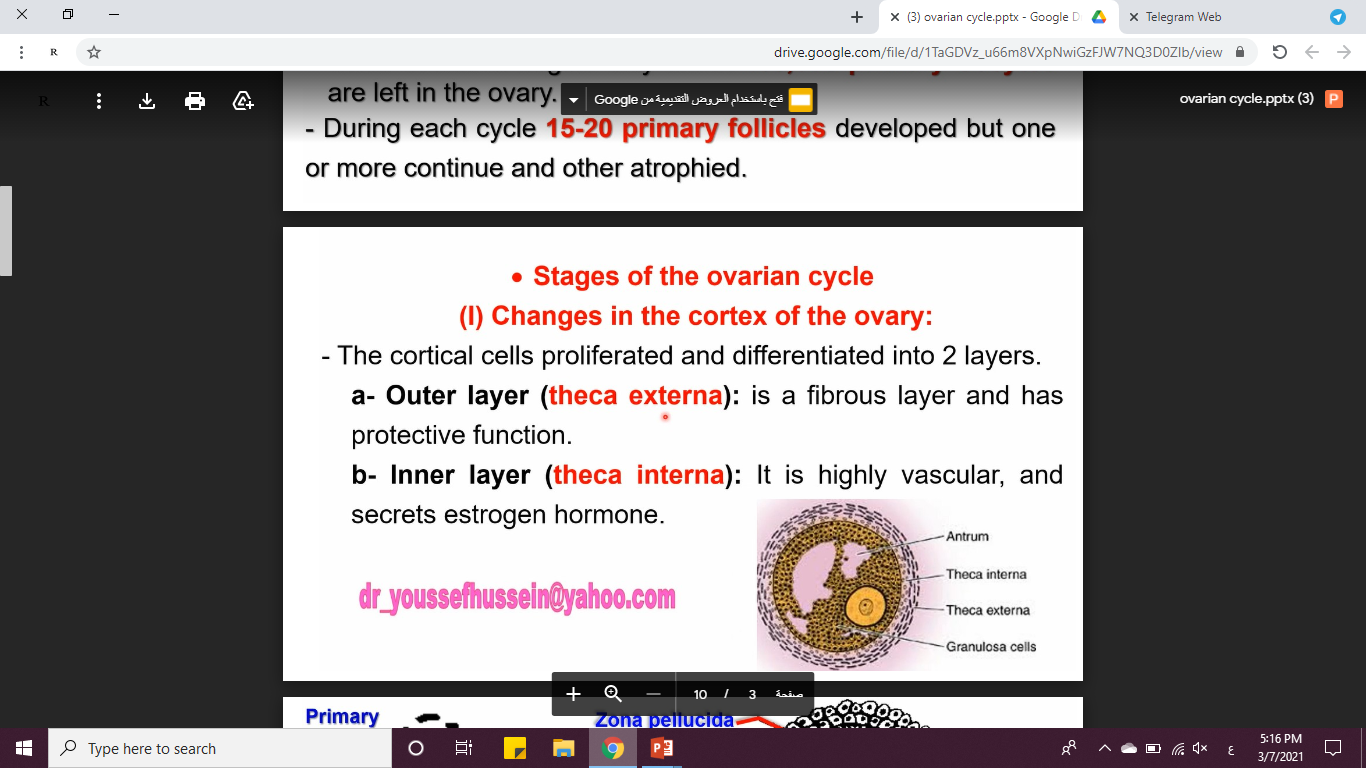 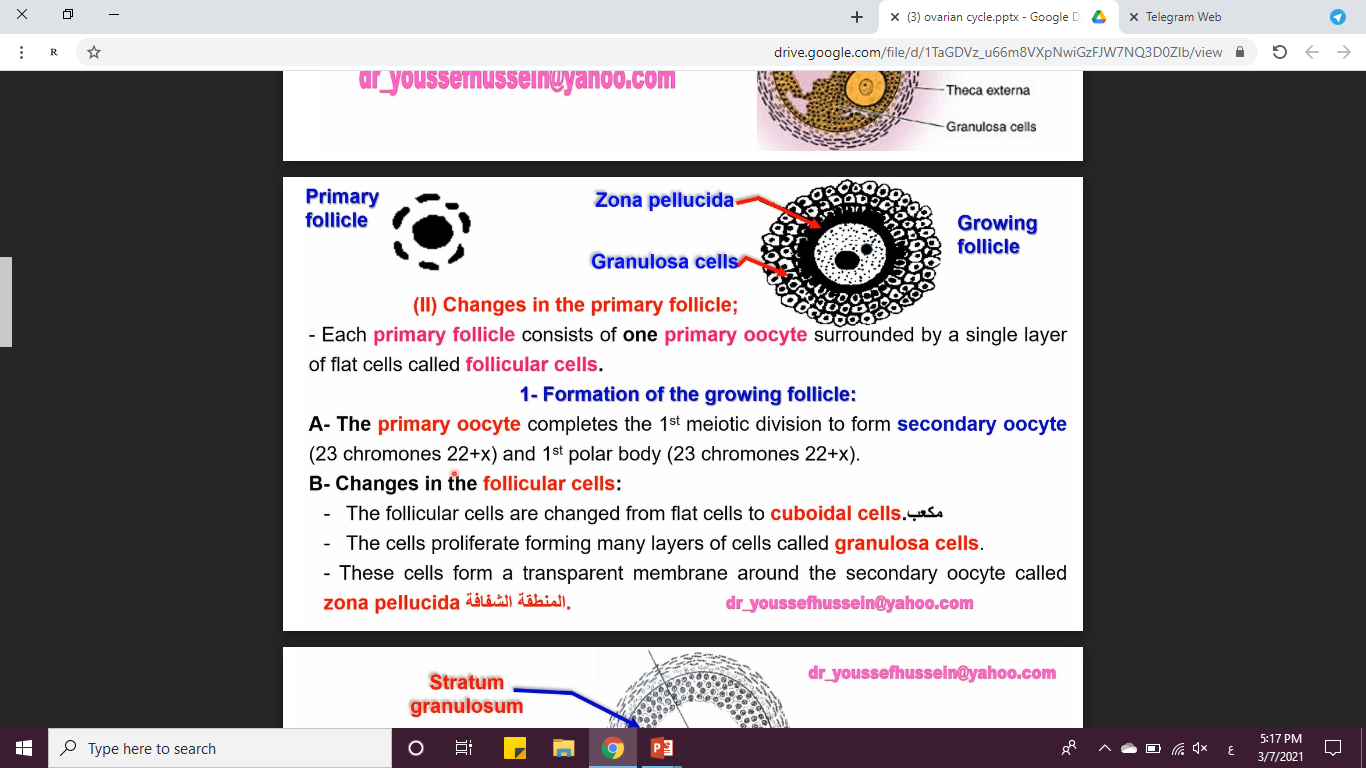 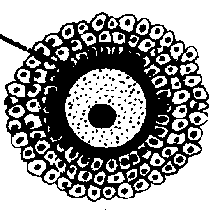 Primary follicle
Zona pellucida
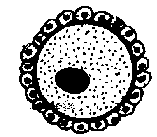 Growing follicle
Granulosa cells
(II) Changes in the primary follicle;
Each primary follicle consists of one primary oocyte surrounded by a single layer of flat cells called follicular cells. 
1- Formation of the growing follicle:
A- The primary oocyte completes the 1st meiotic division to form secondary oocyte (23 chromones 22+x) and 1st polar body (23 chromones 22+x).
B- Changes in the follicular cells:
The follicular cells are changed from flat cells to cuboidal cells مكعب.
- The cells proliferate forming many layers of cells called granulosa cells.
- These cells form a transparent membrane around the secondary oocyte called zona pellucida المنطقة الشفافة.
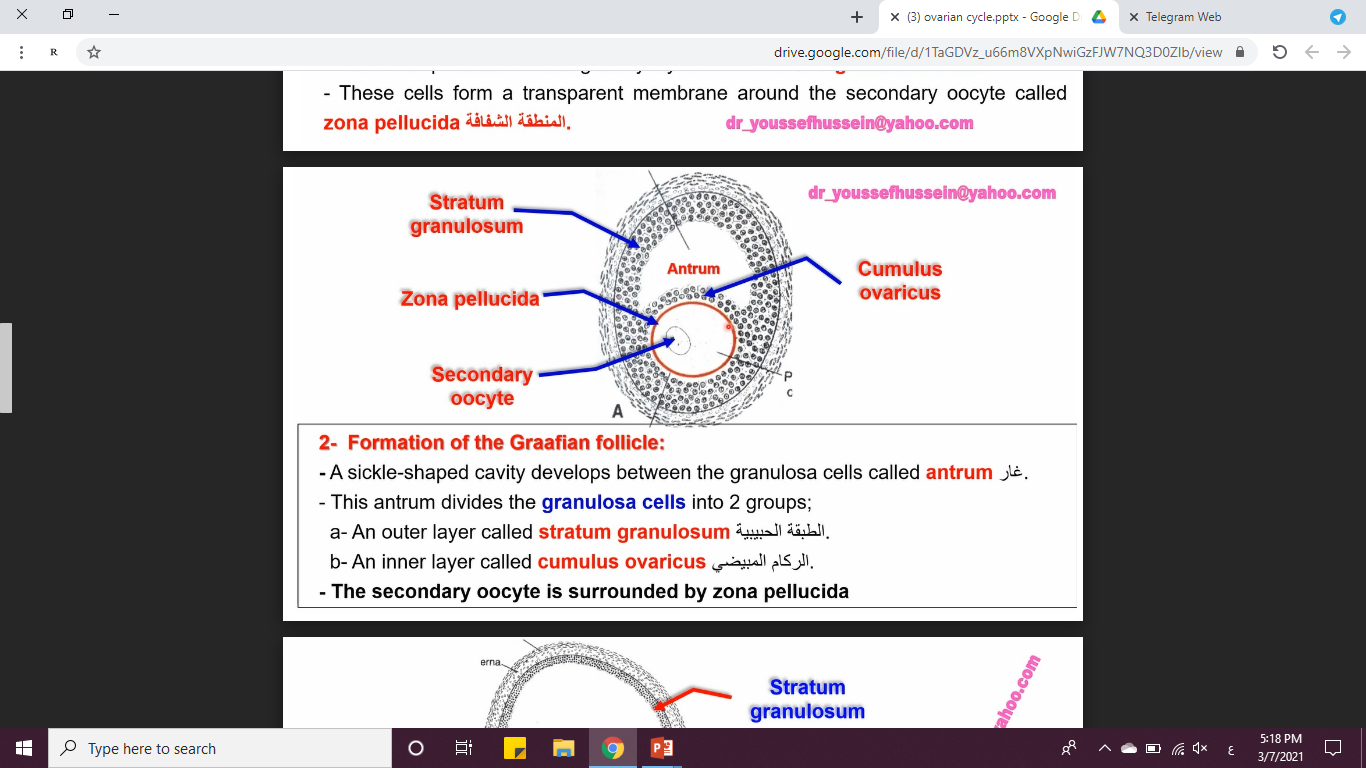 2-  Formation of the Graafian follicle:
- A sickle-shaped cavity develops between the granulosa cells called antrum غار. 
- This antrum divides the granulosa cells into 2 groups;
  a- An outer layer called stratum granulosum الطبقة الحبيبية.
  b- An inner layer called cumulus ovaricus الركام المبيضي.
The secondary oocyte is surrounded by zone pellucida
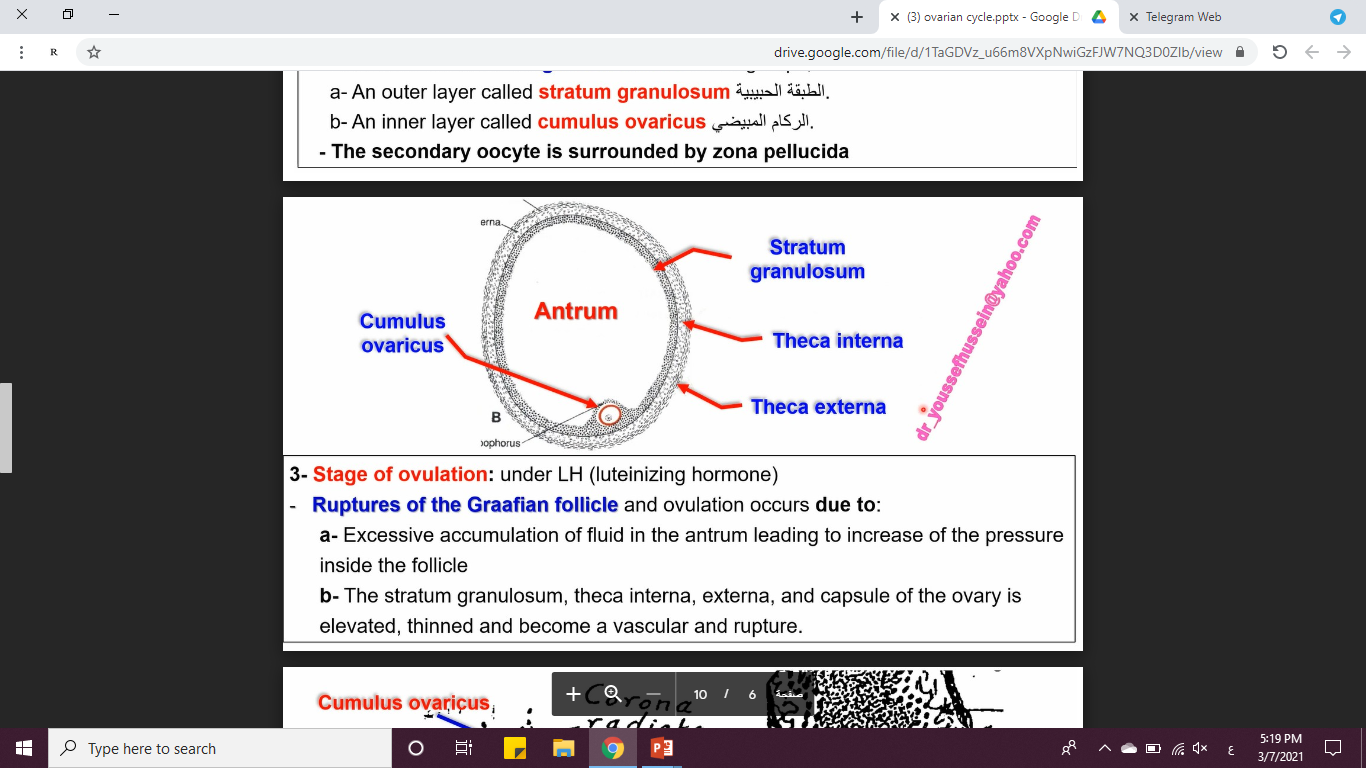 3- Stage of ovulation: under LH (luteinizing hormone)
Ruptures of the Graafian follicle and ovulation occurs due to:
a- Excessive accumulation of fluid in the antrum leading to increase of the pressure inside the follicle
The straum granulosum , theca interna , externa and capsule of the ovary is elevated , thinned and become a vascular and rupture
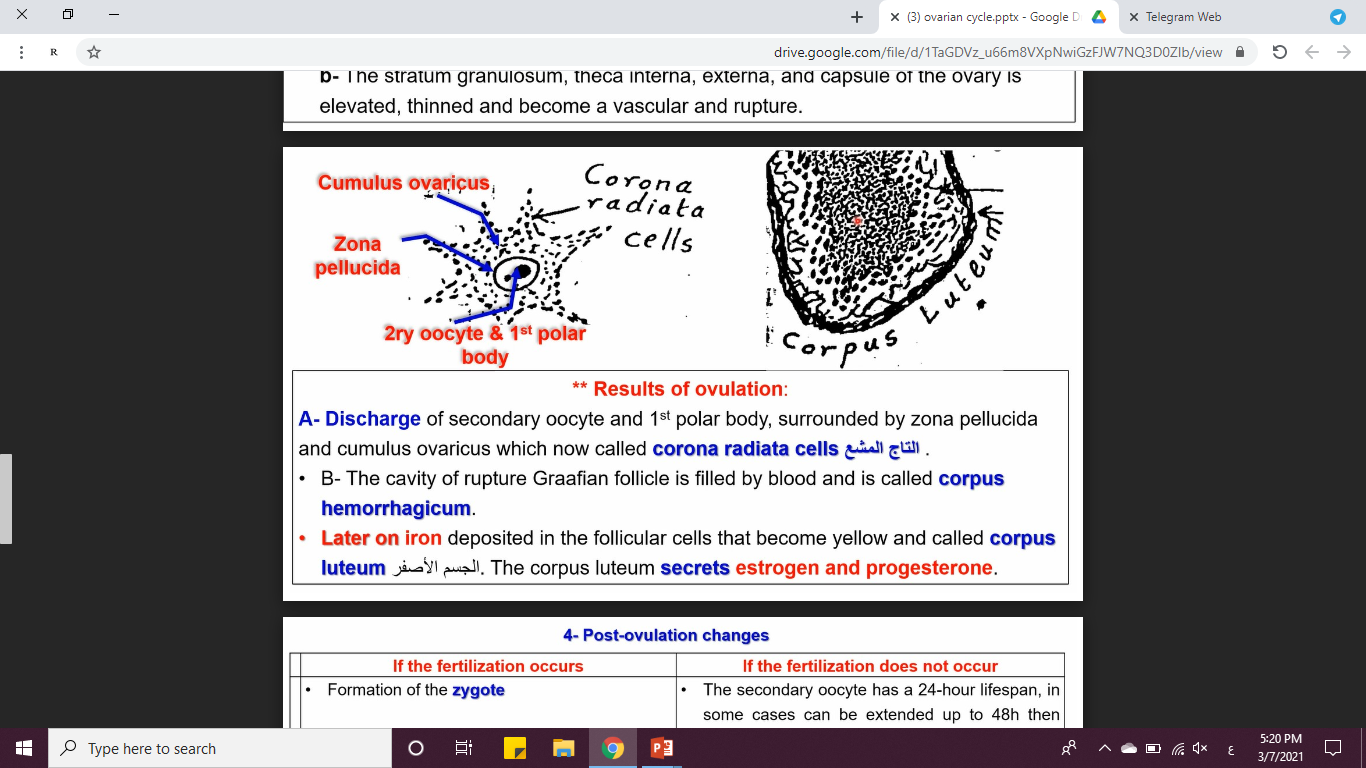 ** Results of ovulation:
A- Discharge of secondary oocyte and 1st polar body, surrounded by zona pellucida and cumulus ovaricus which now called corona radiata cells التاج المشع . 
B- The cavity of rupture Graafian follicle is filled by blood and is called corpus hemorrhagicum.
 Later on iron deposited in the follicular cells that become yellow and called corpus luteum الجسم الأصفر. The corpus luteum secrets estrogen and progesterone.
4 – post ovulation changes
The time of ovulation 
It is about 14th day of the cycle
The ovulation is characterized by:
 Increased the basal body temperature (36.5-37) of the female by 1/2 - l Celsius.
 Increase of the vaginal mucus secretion like egg white, stretch between your fingers (the amount varies from woman to woman).
 A more sensitive sense of smell
Tender of the breast
Lower abdominal pain in the side of the active ovulation.
Some woman notice that their sex drive increases during ovulation (woman is more attracted to the male)
The cervix becomes more higher, softer and more opened
 Elevation of luteinizing hormone (detected in urine) and estrogen hormone
It can differ from woman to woman (If you do not notice any signs, do not worry (most woman have no clue)
Hormonal control of the ovarian cycle
During the 1st half of the cycle: 
- Anterior pituitary gland secretes follicular stimulating hormone (F. S. H.) that causes 
	1. Changes of the primary follicle to growing follicle and Graafian follicle.
	2. Secretion of estrogen hormone.
In the middle of the cycle:
- Stop secretion of F. S. H. 
Estrogen stimulates pituitary gland to produce luteinizing hormone (LH) that
 causes:1. Ovulation (rupture of Graafian follicle) 2. Formation of corpus luteum that secrets progesterone and a small amount of estrogen in the second half of the cycle.
Corpus luteum secrets progesterone and a small amount of estrogen
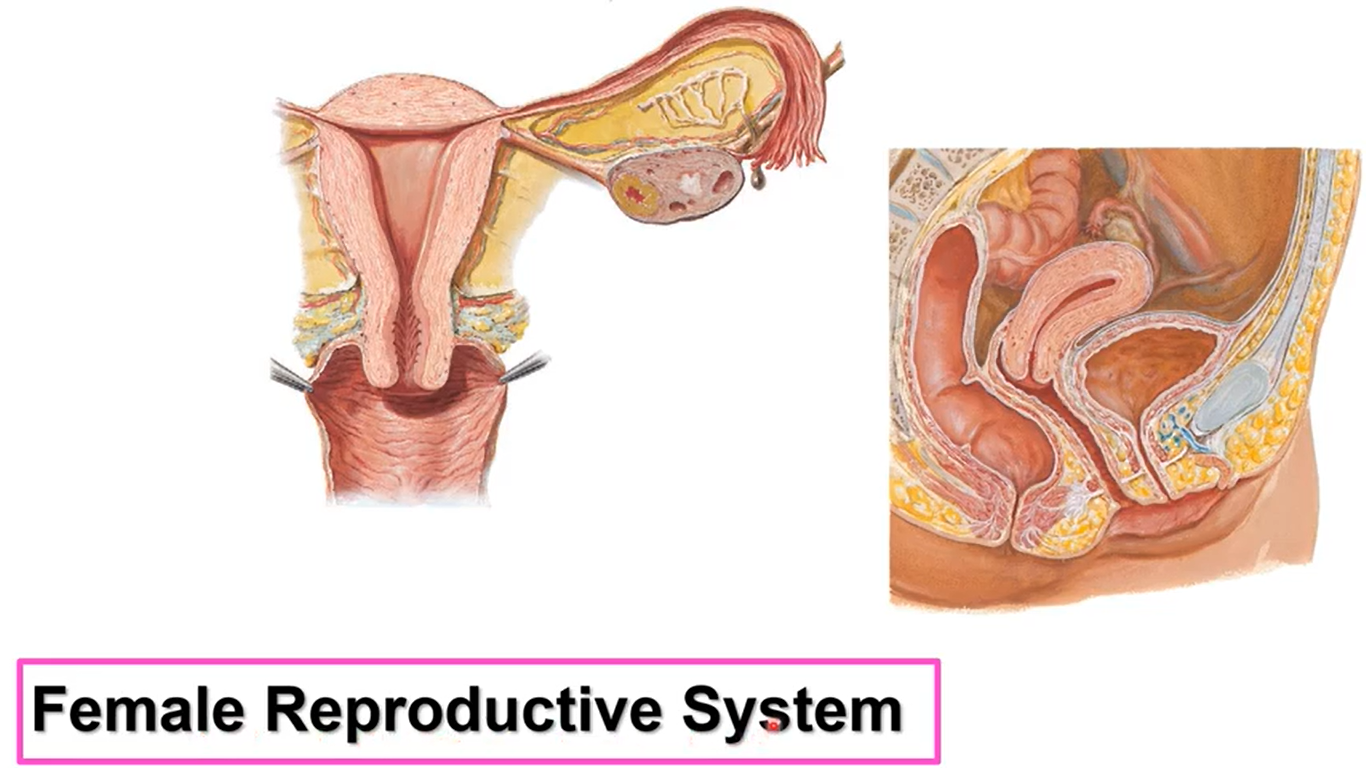 Fundes
Uterine cycle
Body
cervix
vulva
Vagina
Uterine (menstrual) cycle 

The uterus is a hollow thick – walled muscular organ 
The wall of the uterus is formed of three layers from innermost to outermost ( endometrium , myometrium and perimetrium )
During each ovarian cycle, the endometrium of the fundus and body of the uterus also undergoes cyclic changes that end in hemorrhage (menstruation). 
The duration of the menstrual cycle is about 28 days
Starting from the first day of hemorrhage.
- The first cycle at puberty is called menarche. (about 11-14 years )
- The cycle end at menopause age.( about 45-55 years )
Stages of the uterine (menstrual) cycle
Base of gland
Blood
Basal part of uterine gland
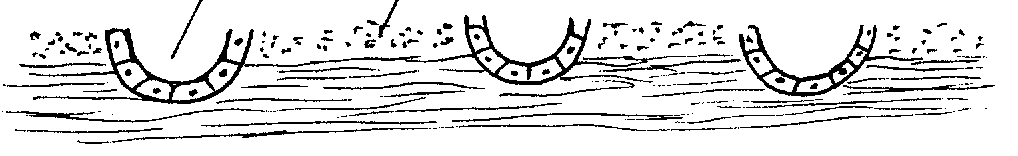 (I) Stage of menstruation (bleeding):
** Duration about 3-5 days.
** Causes: Sudden drop of the estrogen and progesterone levels in the blood due to degeneration of corpus luteum leading to spasm of the spiral arteries.
** It consists of blood and pieces of endometrium 
** Blood does not clot due to its high contents of fibrinolytic enzymes.
** Structure of the endometrium: 
- It is formed of basal layer.
- Its thickness is about 0.5 mm.
Stages of the uterine (menstrual) cycle
Base of gland
Flat cells
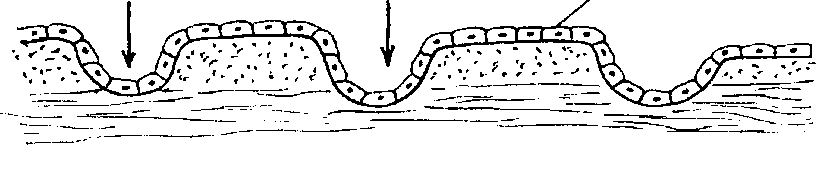 (II) Stage of repair إصلاح:
 -  Duration about 3-4 days
The cells of the basal part of the uterine glands proliferate and migrate to cover the raw surface of the endometrium by flat cells.
** Causes: the effect of estrogen hormone secreted from the ovary.
Stages of the uterine (menstrual) cycle
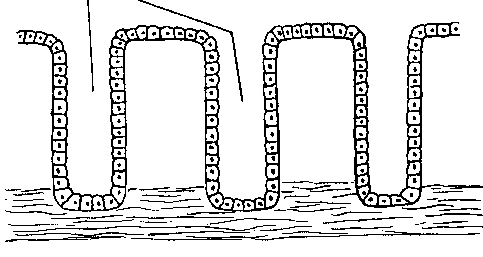 Uterine gland
Spiral artery
(Ill) Stage of proliferation:
** Duration:  about 5-6 days.
** The endometrium shows the following changes:
1- The endometrial cells become cuboidal.
2- The endometrial glands are longer and straight about 4 mm.
3- The spiral arteries become longer and straight. 
** Causes: the effect of estrogen hormone secreted from the ovary.
(IV) Stage of secretion:
** Duration: about 10-14 days.
** Causes: it is under the control of progesterone hormone secreted by the corpus luteum الجسم الاصفر.
** The endometrium shows the following changes:
1- The endometrial cells become highly columnar. 
2- The endometrial glands become highly tortuous and filled with mucus and glycogen (uterine milk).
3- The spiral arteries become more dilated and tortuous.
4- The thickness is increased about 5-7 mm.
5- The endometrium is formed by 3 layers 
Superficial compact layer: contains apices of the glands.
Middle spongy layer: contains the main part of the glands.
- The above 2 layers are supplied by spiral arteries that are estrogen dependent. These layers are only lost with spasm of these arteries.
 Deep basal layer: containing the basal part of the uterine glands.
This layer is supplied by the basal (straight) arteries.
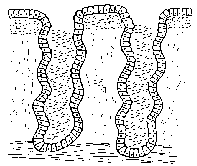 Compact Layer
Spiral artery
Spongy Layer
Basal Layer
What are some of the sympotoms of a normal menstruation ?
abdominal cramps, lower back pain
 bowel issues, fluid cravings
 headache and fluid retention 
 trouble sleeping, mood swings and irritability fatigue
 acne
 tender breast 

Dysmenorrhea (painful).
 Menorrhagia: severe bleeding.
 Amenorrhea: no period.